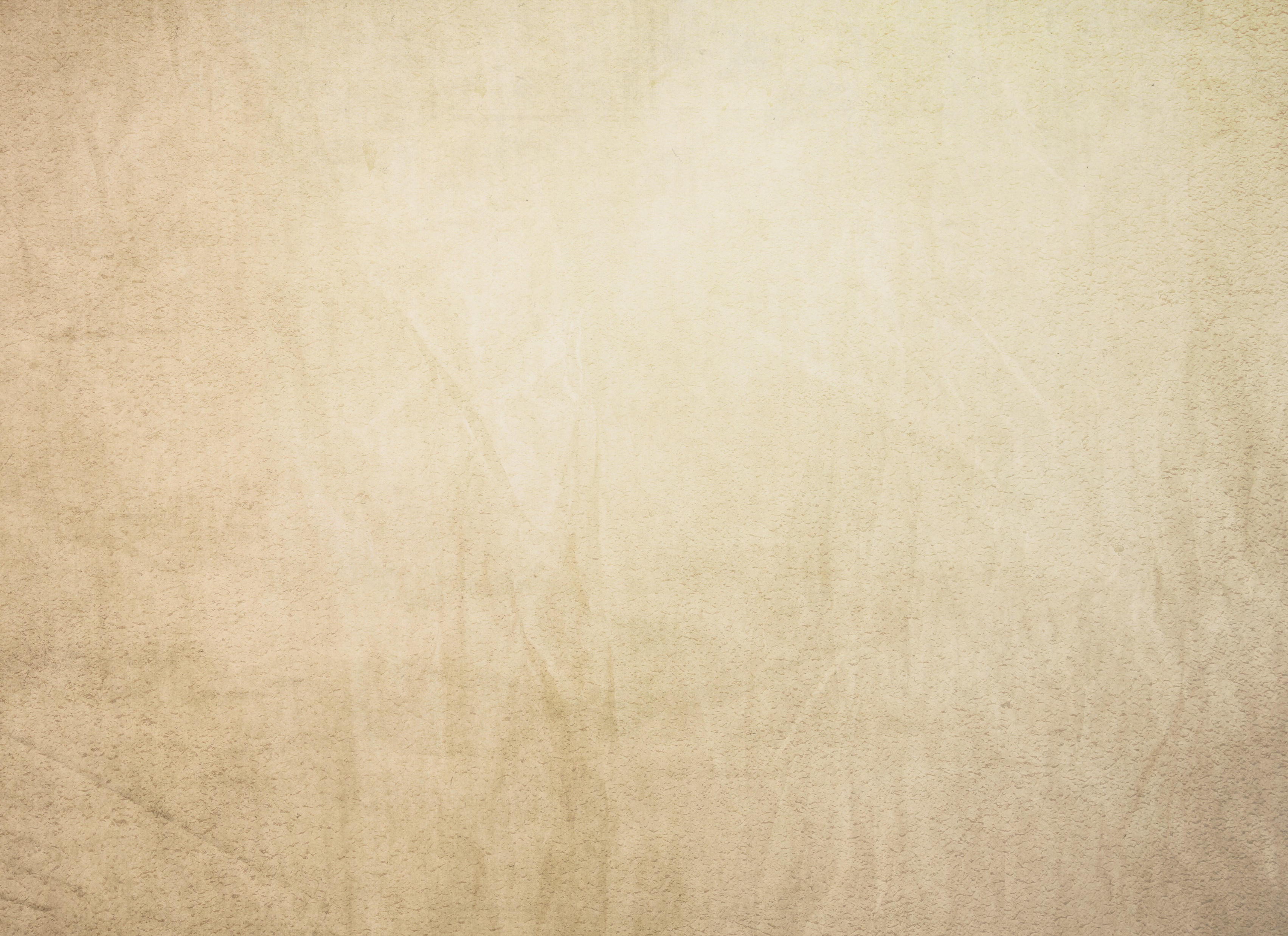 Beware False Teacher
An Exhortation From The End of Peter’s Life
2 Peter 2
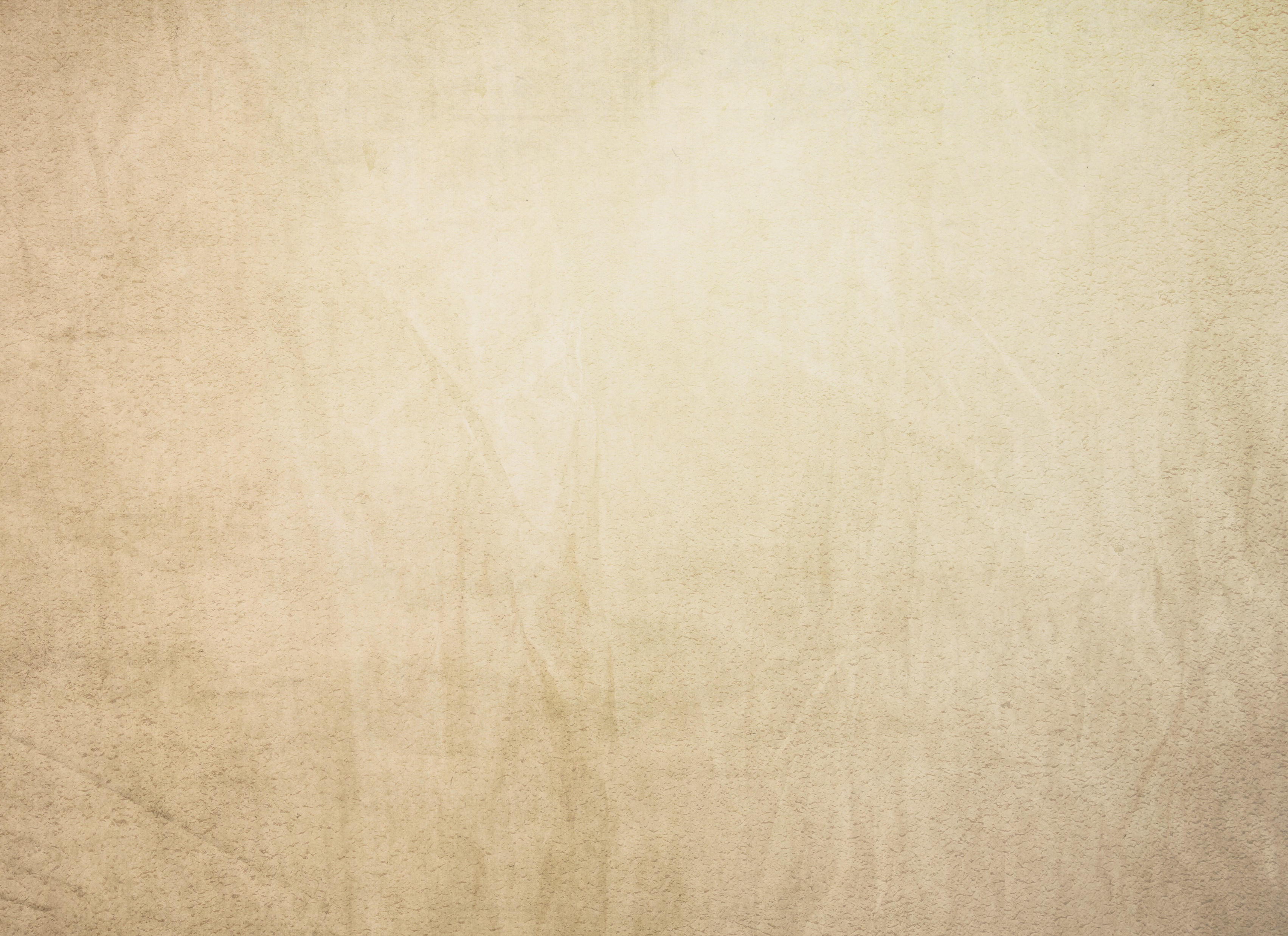 Introduction
Who do we listen to?
School teachers/professors
Elders
Parents
Preacher
Friends
Co-workers
Etc
We act based on what we are told
Command
Information given
Given new perspective on a subject or text
People’s words and teachings influence us whether we like to admit that or not
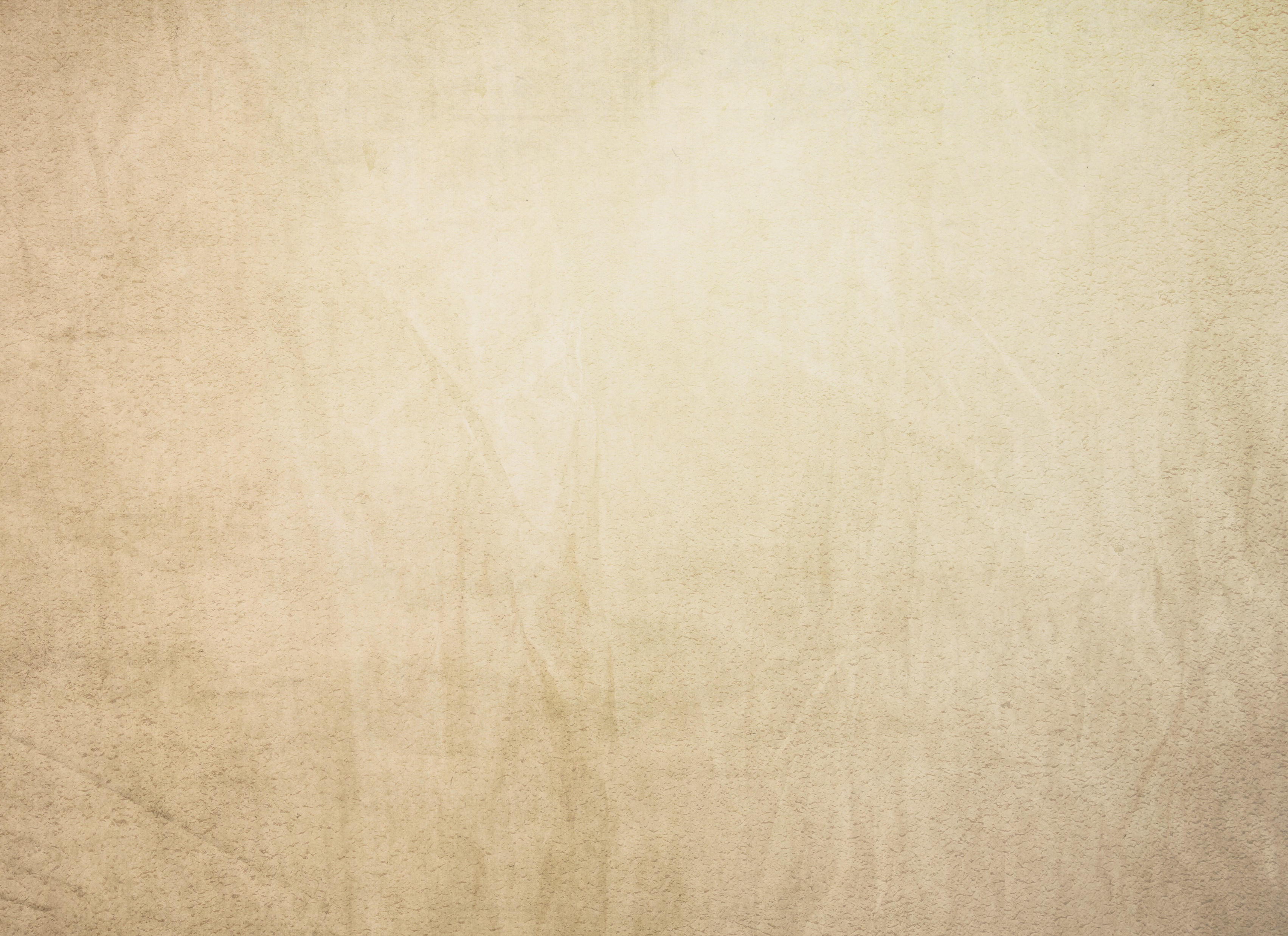 Introduction
We know this, that’s why we tell each other to be careful what we listen to
Example: Listening to bad music will lead to us thinking bad thought
Putting bad things into our hearts causes us to think/act badly
So, it is no surprise that listening to bad (false) teaching should be avoided, especially if you don’t realize that it is wrong!
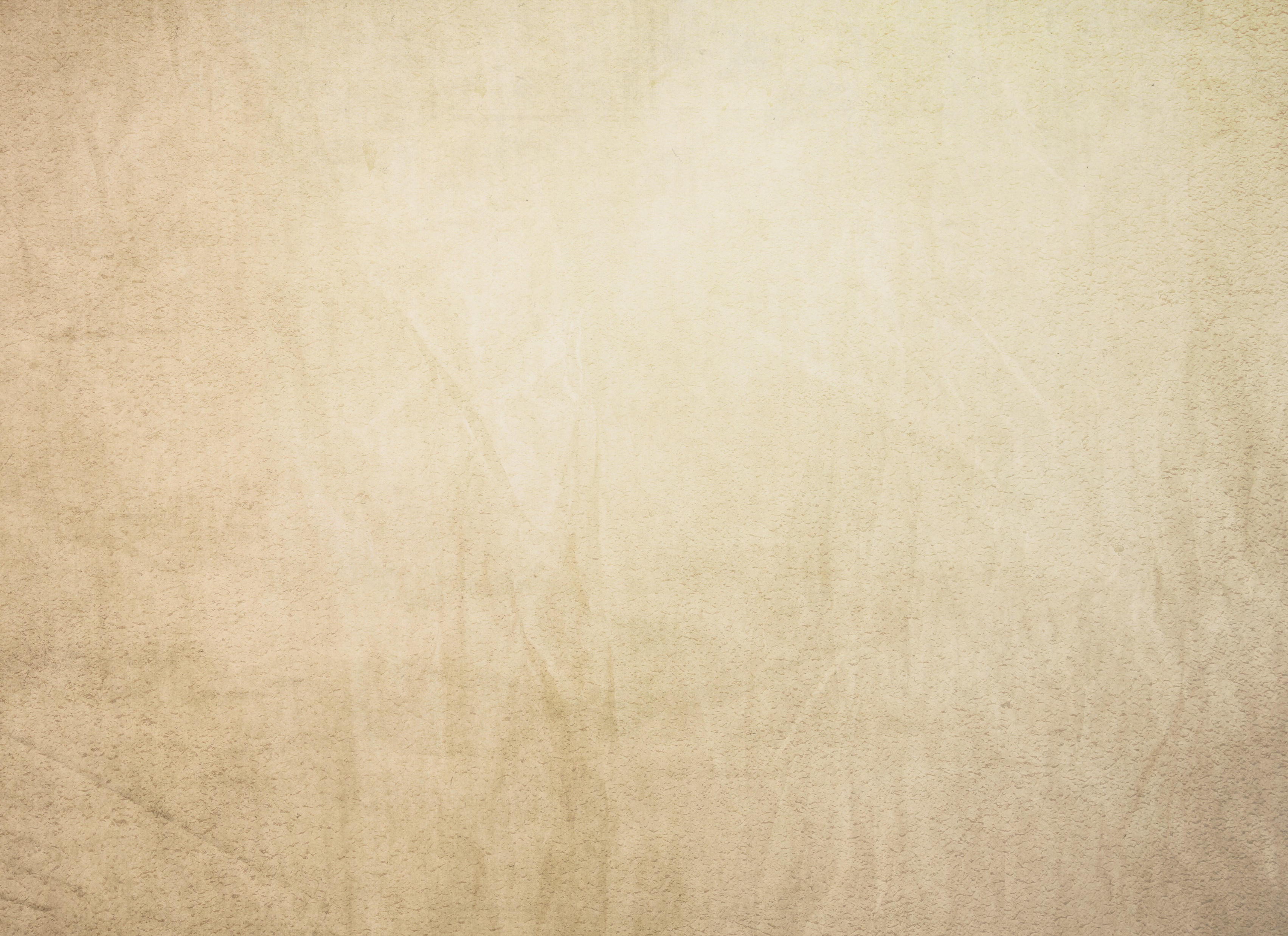 Peter’s Final Book
2 Peter is Peter’s final book
Peter alerts his audience to the fact he is going to die soon
As we read 2 Peter, we should keep this in mind
“I consider it right, as long as I am in this earthly dwelling, to stir you up by way of reminder, knowing that the laying aside of my earthly dwelling is imminent, as also our Lord Jesus Christ has made clear to me.” 
(2 Peter 1:13-14, NASB1995)
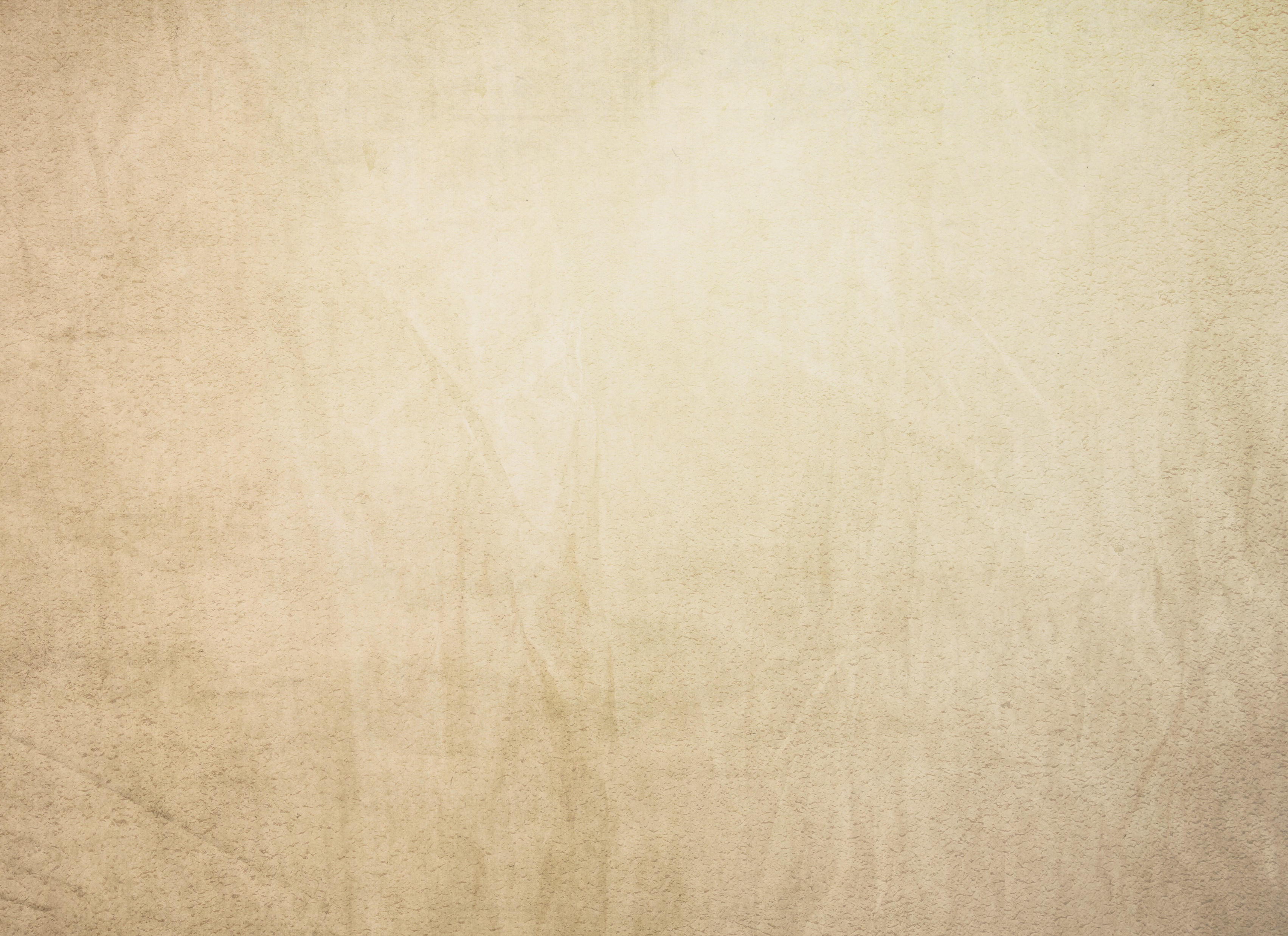 Introduction
2 Peter 1:20-21
Peter is not referring to our interpreting the Scriptures, but he is pointing out that Scriptures were not based on man’s understanding, but God’s
The Holy Spirit led and directed men to write
The Apostles (and the other writers) didn’t just decide one day to just write down all the nice stories about Jesus… The Holy Spirit got them to write – these are God’s writings through the hands of men
“All Scripture is [(lit.) God-breathed] and profitable for teaching, for reproof, for correction, for training in righteousness; so that the man of God may be adequate, equipped for every good work.” 
(2 Timothy 3:16-17, NASB1995 and Literal Addition)
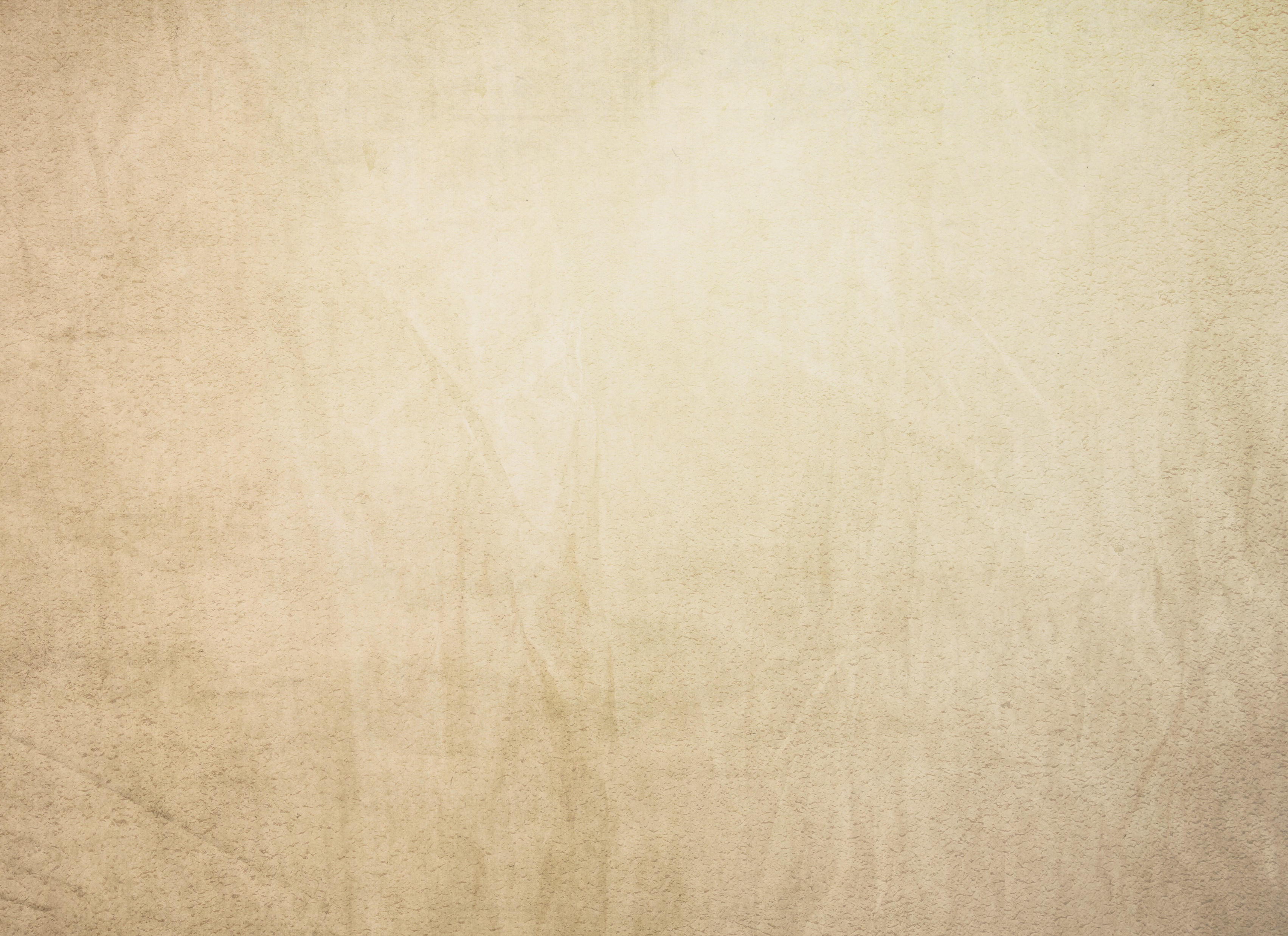 Introduction
2 Peter 2:1
“You therefore, beloved, knowing this [people will twist Paul’s letters and the Scriptures], beloved, be on your guard so that you are not carried away by the error of unprincipled men and fall from your own steadfastness, but grow in the grace and knowledge of our Lord and Savior Jesus Christ.” (2 Peter 3:17-18, NASB1995)
But false prophets…
We need to beware those who are among God’s people in order to lead us astray!
Just because leaders lead somewhere, doesn’t mean we ought to follow
As Christians today, we need more discernment
Too often we follow people and not God’s word
Too often we go along with what everyone else thinks or says without our own study on a subject
Too often we do whatever the preacher, elder, teacher, etc says without careful thought
People can lead us astray if we are not careful
The truth is that there are people trying to lead us astray
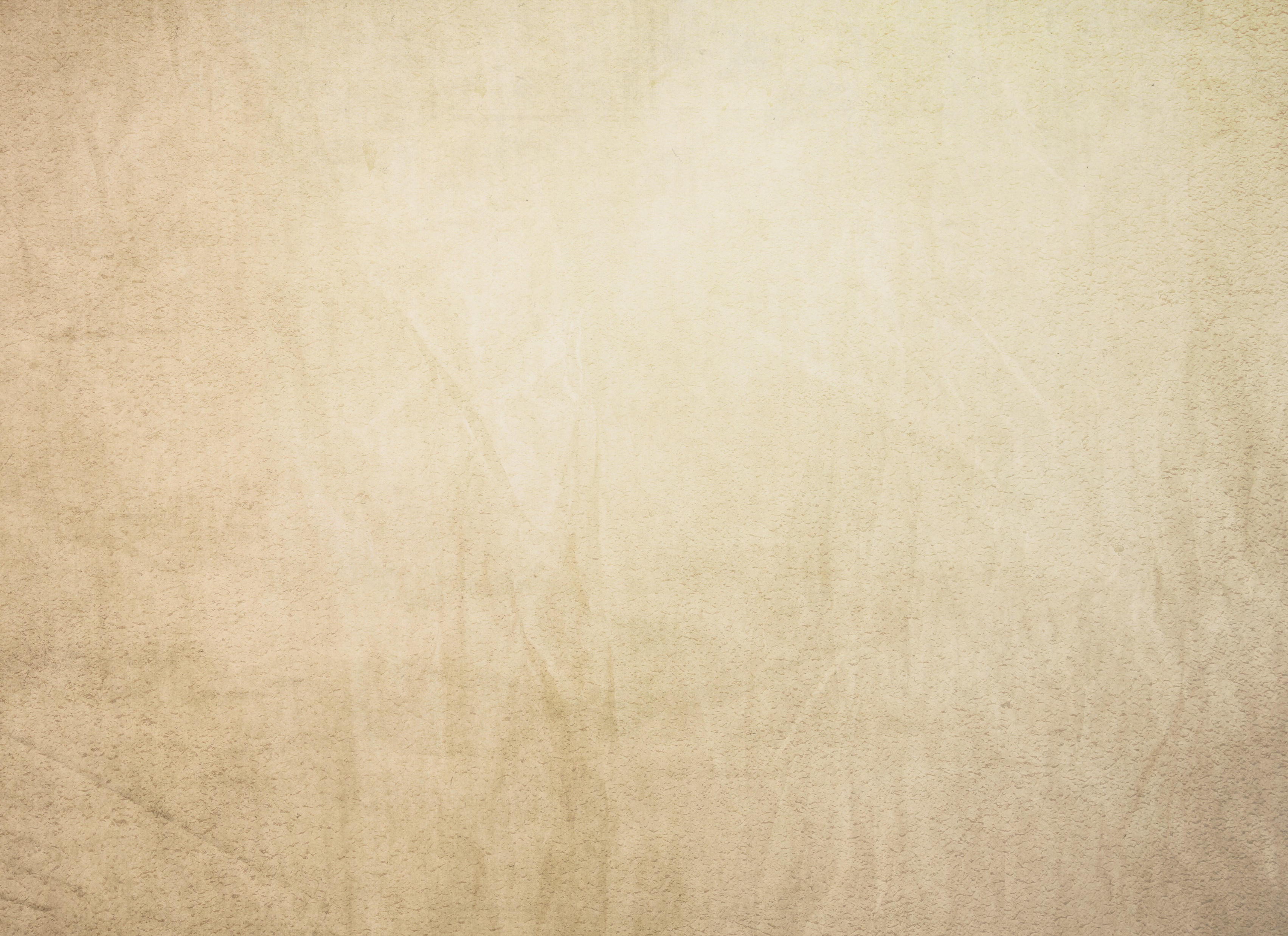 Points of The Lesson
1. They are deceptive
2. They are anti-God
3. They are full of themselves
4. Don’t follow their path
5. Believers fall away because of false teaching
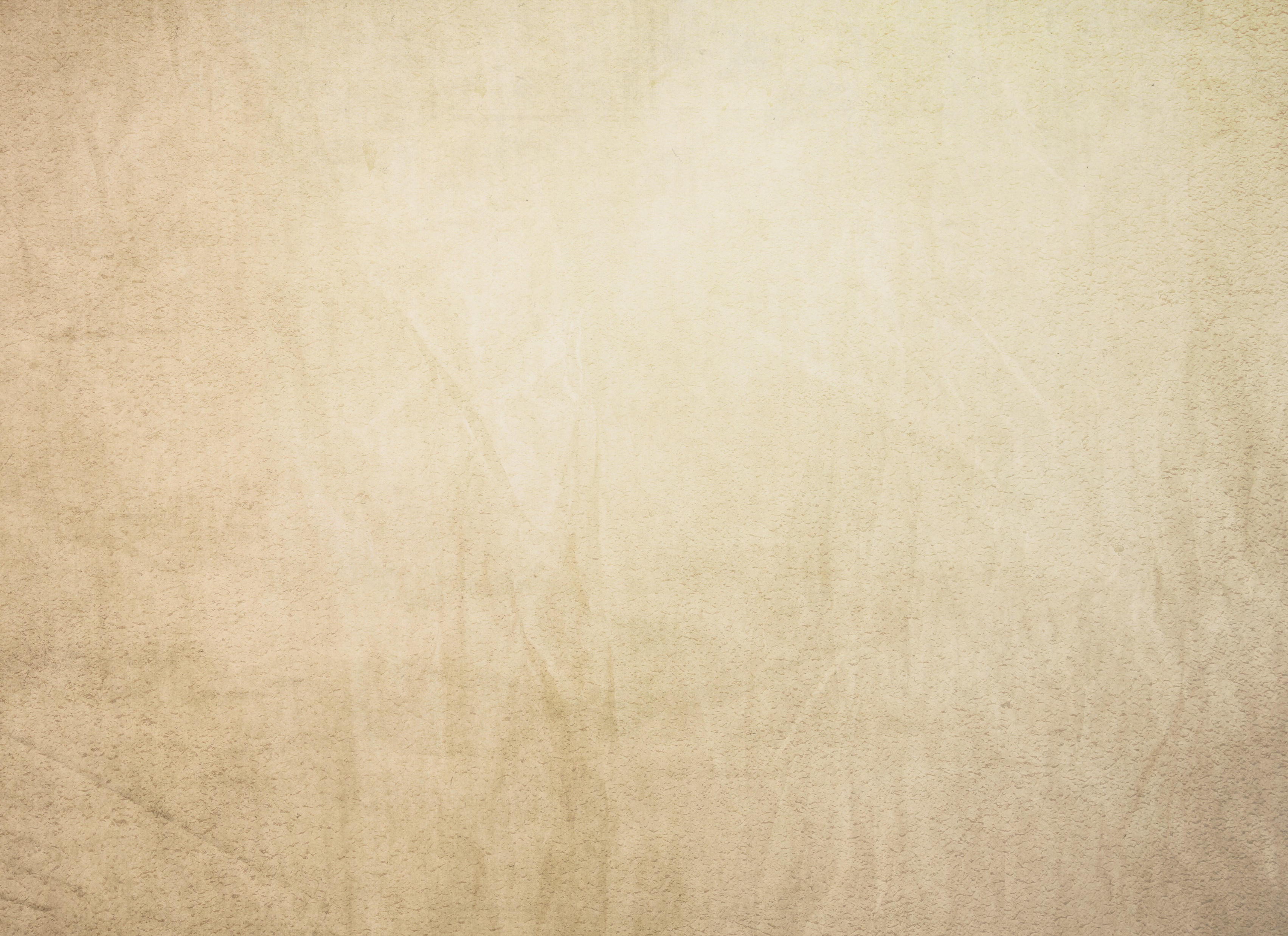 They Are Deceptive
2 Peter 2:1-3
The teachings of false teachers are destructive
There’s tendency to just be accepting of everyone’s beliefs
“Well, that’s your belief”
“That’s what you think the Bible is saying”
“I’ll just let that one slide because I don’t want to start an argument”
Now, of course, we ought to have discernment when to counter people’s viewpoints, but to simply just dismiss false teaching because we don’t want to “start an argument” is too passive
If we loved God’s truth, we wouldn’t allow lies to be told
False teaching must be stopped immediately before more damage is caused
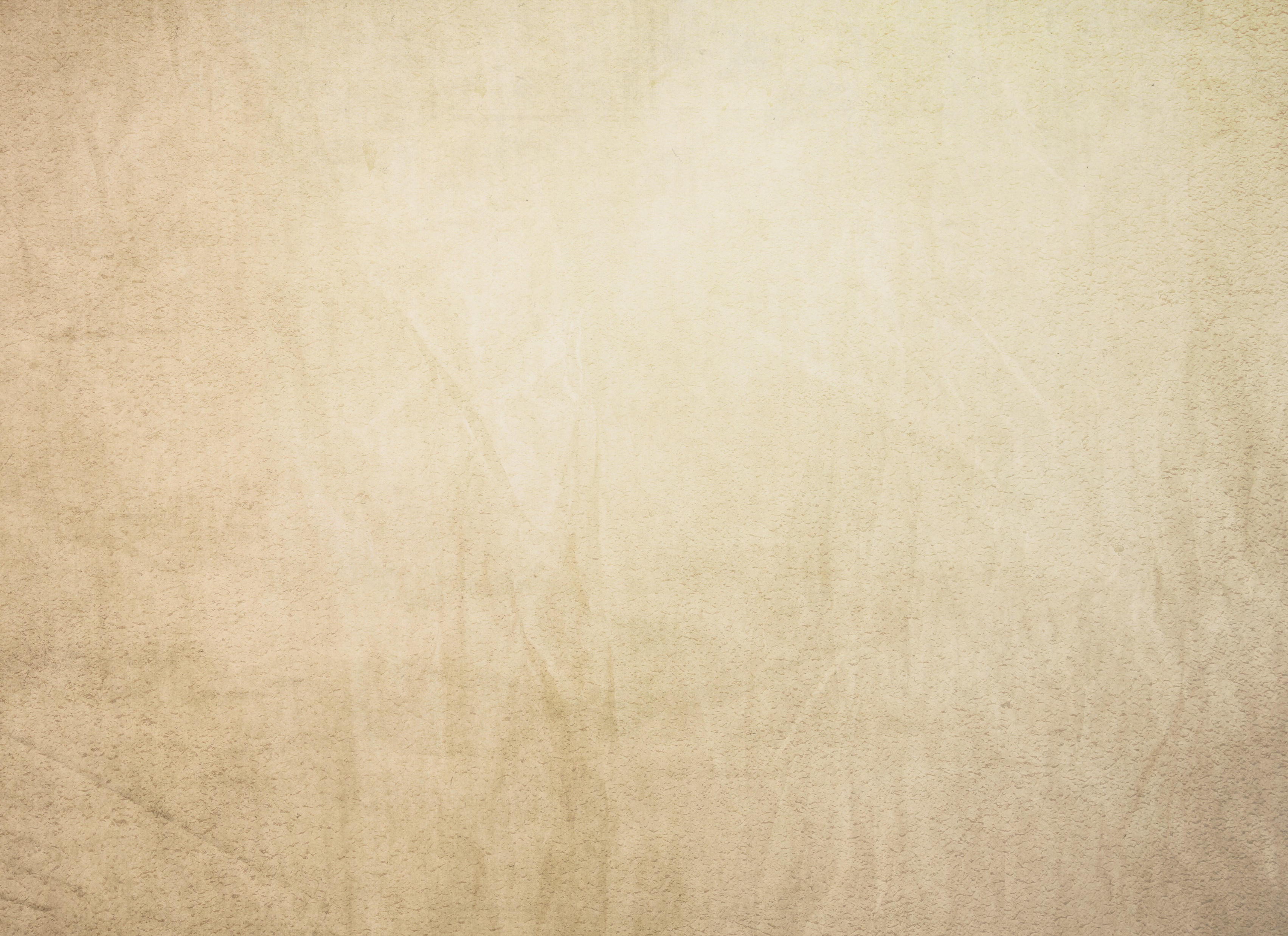 They Are Deceptive
False teachers look like ordinary Christians (“among you” vs 1)
“Be on guard for yourselves and for all the flock… I know that after my departure savage wolves will come in among you, not sparing the flock; and from among your own selves men will arise, speaking perverse things to draw away the disciples after them.” (Acts 20:28a,29-30, NASB1995)
False teachers want followers
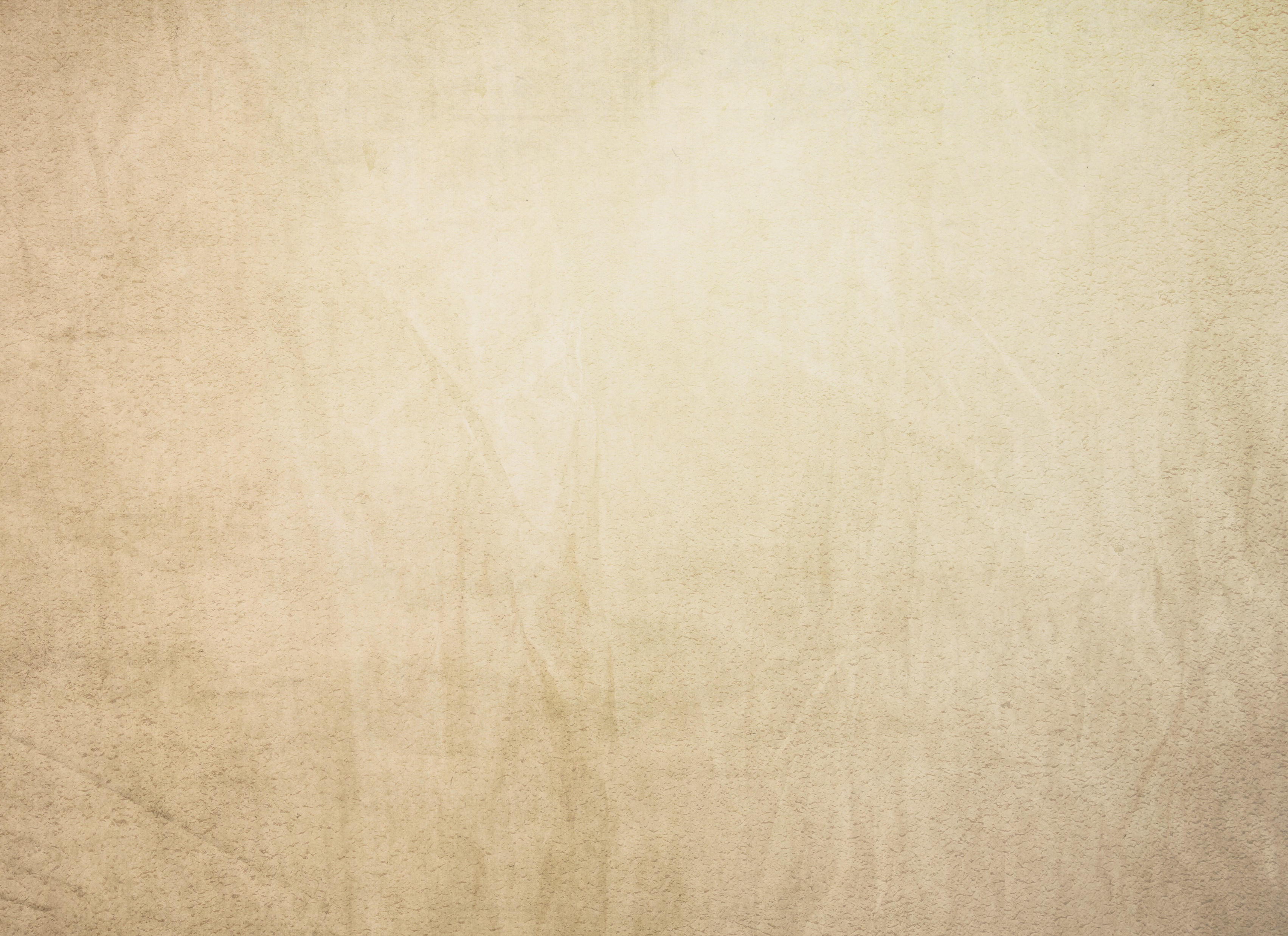 They Are Deceptive
Vs 2 – sadly, many will follow…
Because of false teachers, the world will criticize Christianity
How many people say, “Christianity must be fake because look at all the division”?
There are divisions because of false teachers (among other reasons)
How many churches/denominations have been created throughout history because of a “leader” – A lot!
People like having followers!
False teachers want power… don’t give it to them!
Remember what Paul said to the Galatian churches: A little leaven leavens the whole lump (Galatians 5:9, ESV)
It is so important that we know the truth!
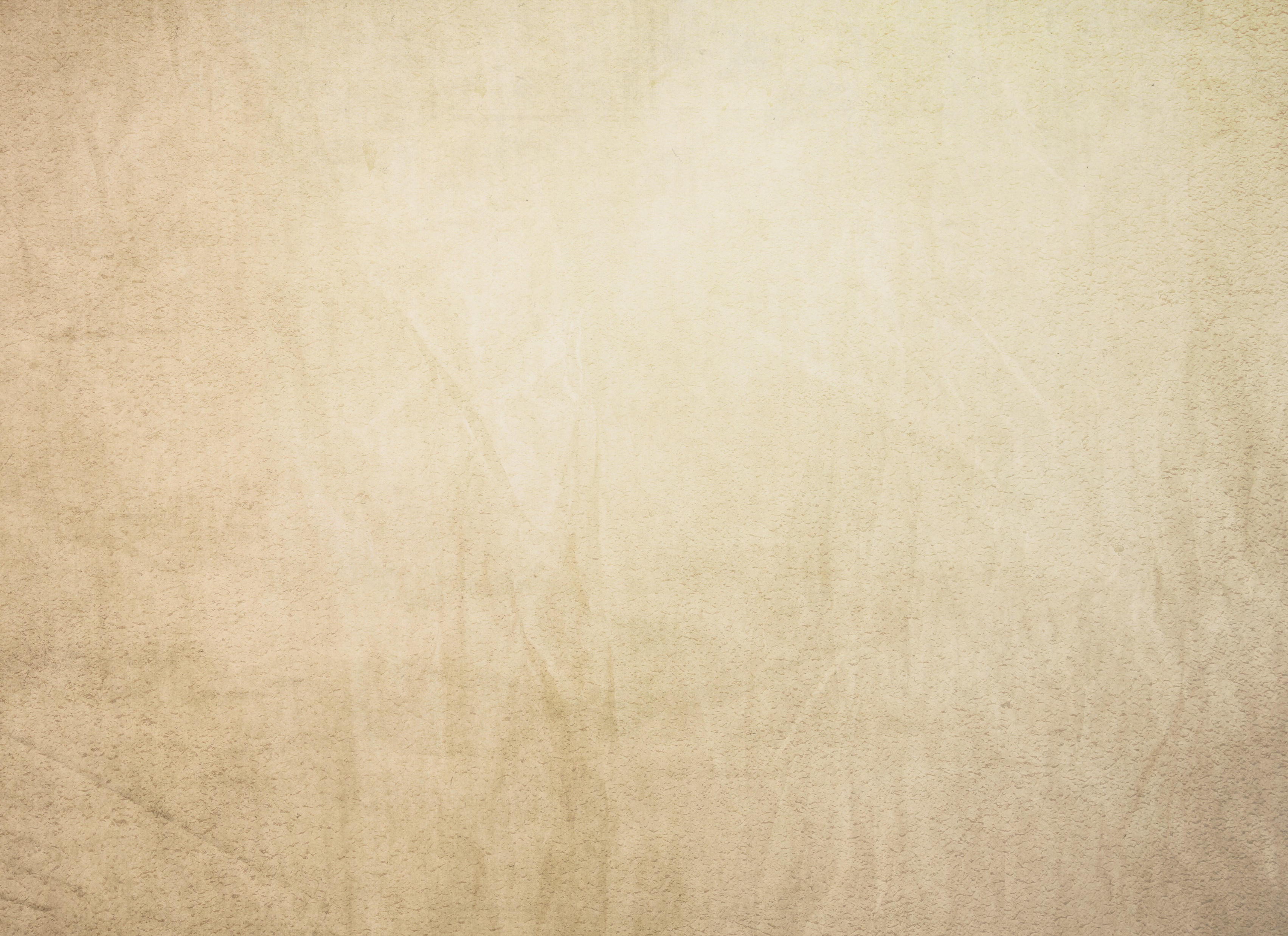 They Are Deceptive
It is so important that we know the truth!
We have to study God’s word if we want to know what is right and wrong
We must know His voice, not their voices
“To him [the shepherd – Jesus] the doorkeeper opens, and the sheep hear his voice, and he calls his own sheep by name and leads them out. When he puts forth all his own, he goes ahead of them, and the sheep follow him because they know his voice. A stranger [false teachers!] they simply will not follow, but will flee from him, because they do not know the voice of strangers.” (John 10:3-5, NASB1995)
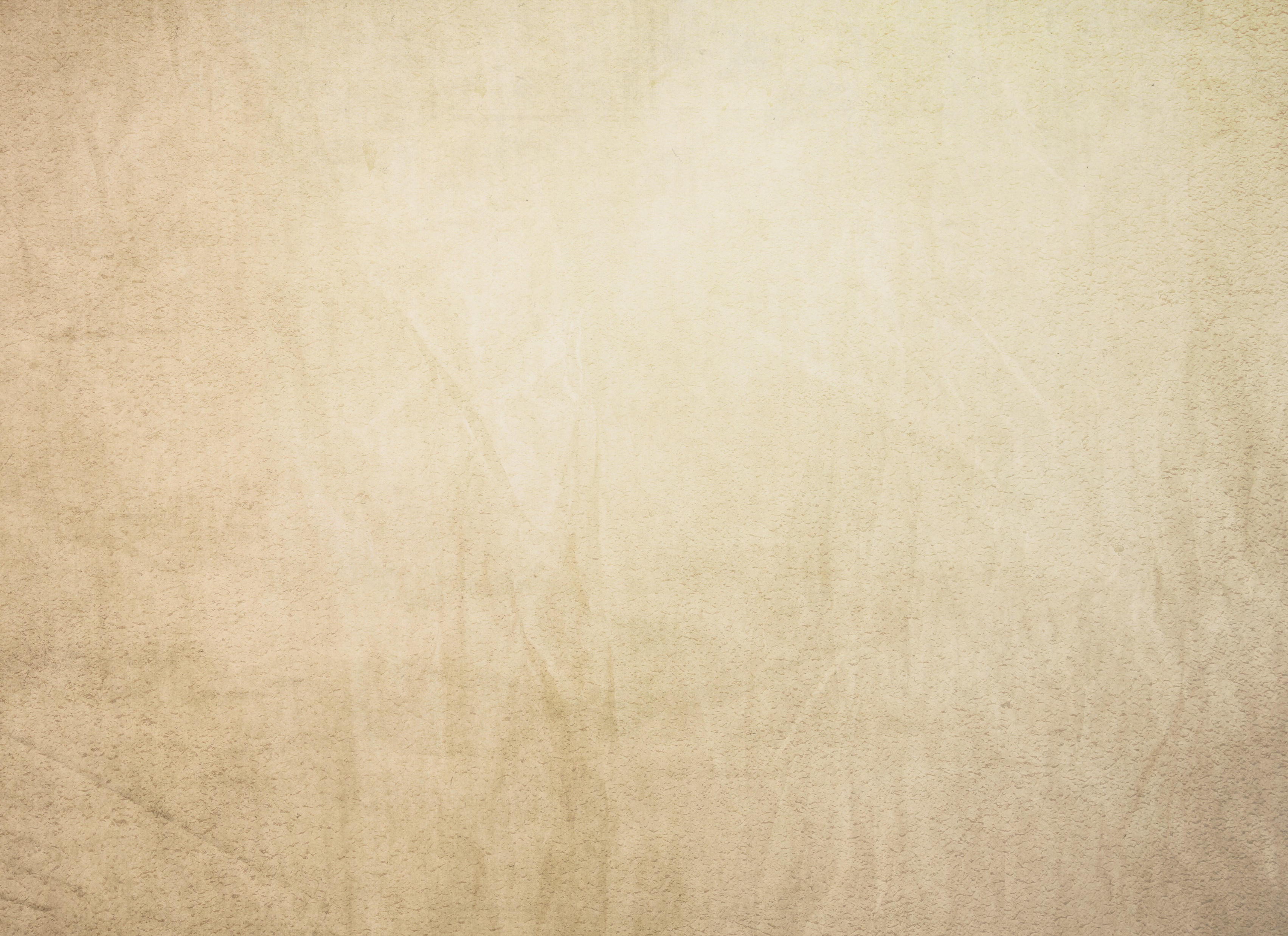 They Are Anti-God
2 Peter 2:4-16
If God knew how to save the righteous and condemn the wicked in the past, He can still do it today
How often are we tempted to think: “God did __ to them in the past, but He wouldn’t do that today…”
If God did it back in Genesis, He’ll do it again in Peter’s day (and ours!)
God will save the righteous from temptation and keep the unrighteous ready for judgment
Look at these false teachers!
Daring – “What are you going to do about it” “What is God going to do, strike me dead?”
Self-willed – “I’ll do what I want! I’m in charge here”
Not afraid when they speak against angelic majesties – Angel, God, church leaders?
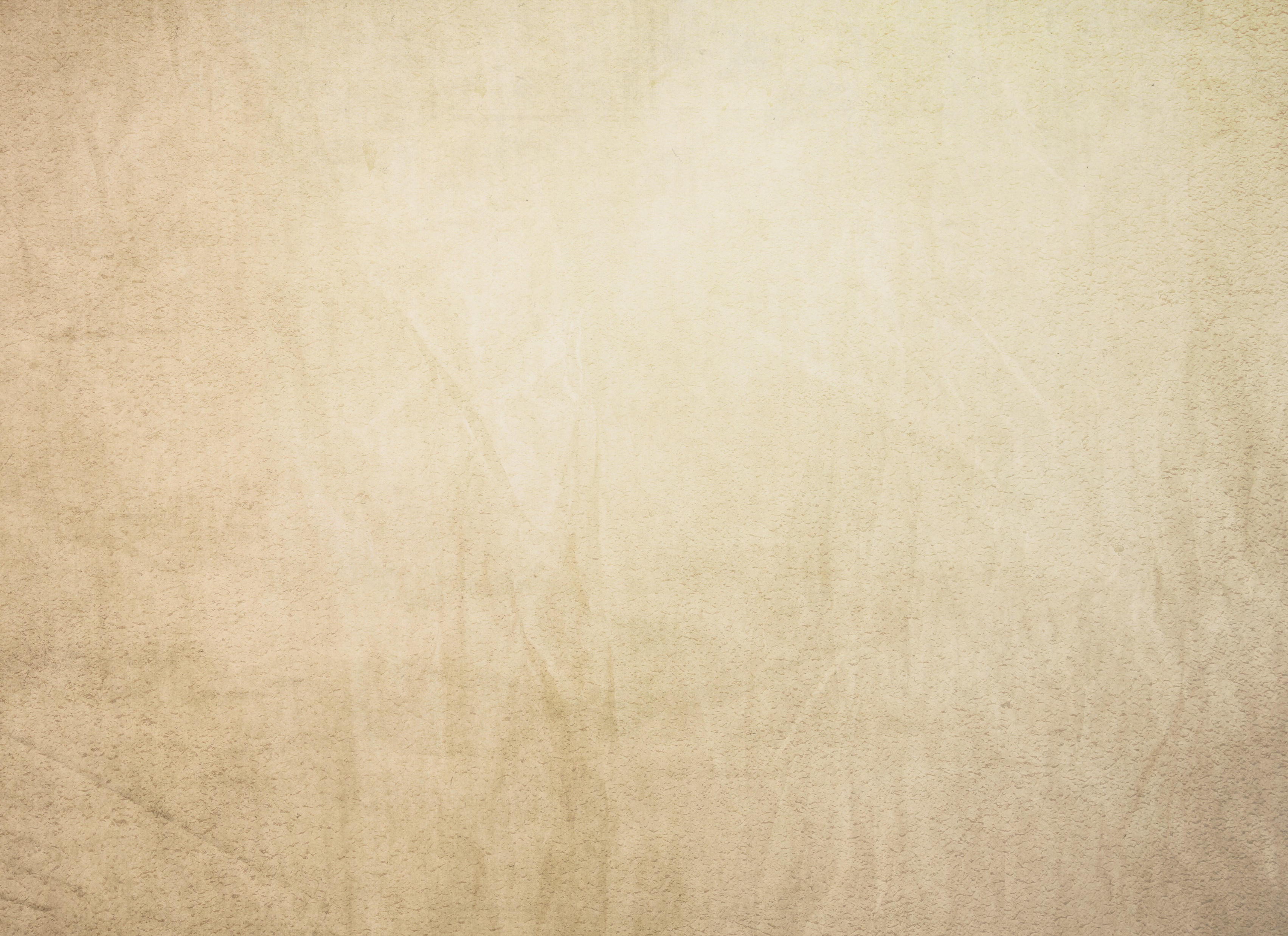 They Are Full of Themselves
Angels, who are greater than these false teachers (and actually know God), are not as bold to revile against them before God
Perhaps it is the idea that the angels understand the severity of these actions better than the false teachers do – reviling is a big deal! Do you really want to do that in front of God?
These false teachers are like animals
They are totally depraved
They are totally run by their own lusts and desires
They have no clue what they are talking about!
False teachers will be destroyed in the judgment
There is no hope for heaven with them
They suffer for doing evil
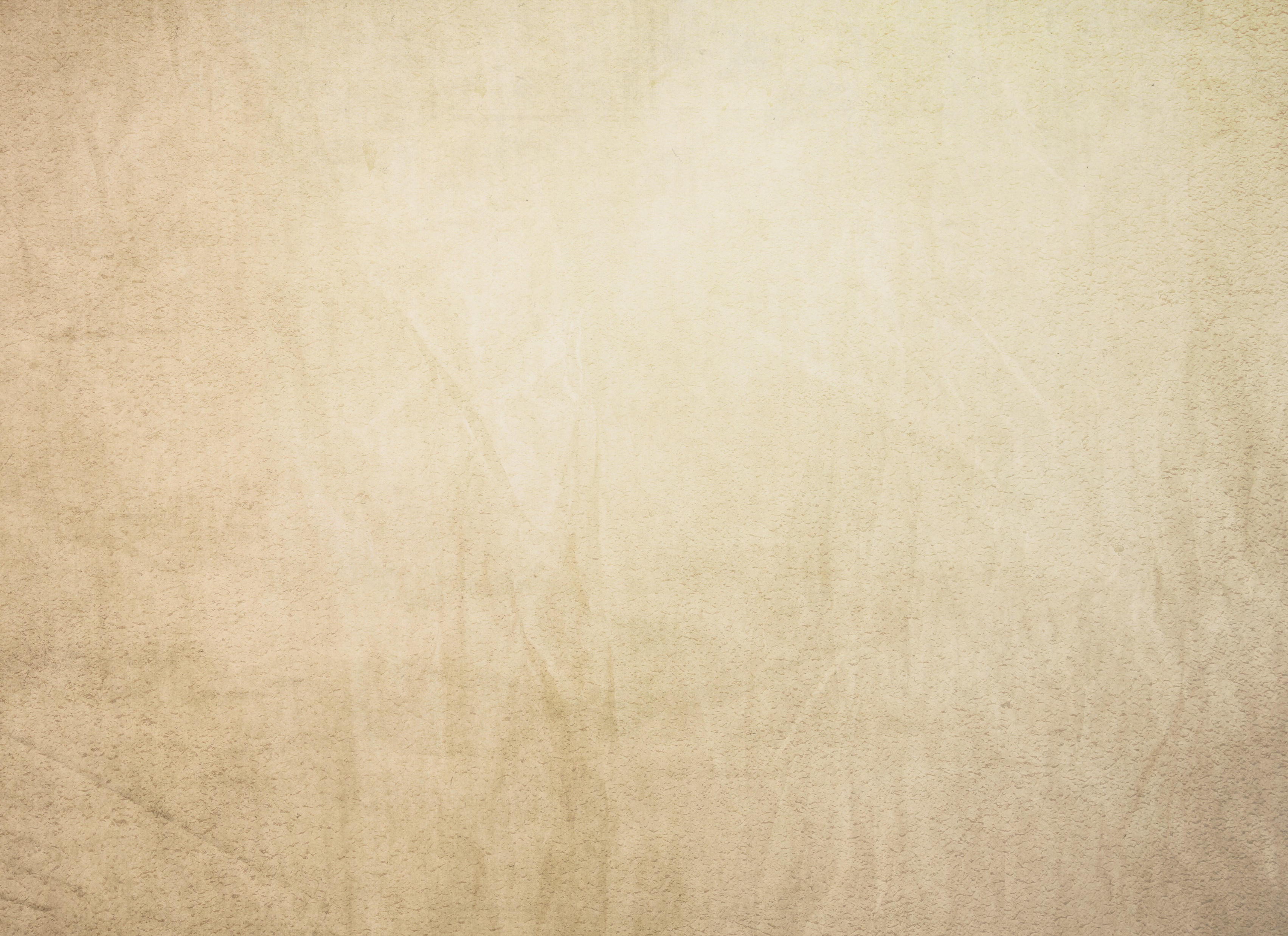 They Are Full of Themselves
False teachers loving living however they want to
They never stop sinning
Here’s one of the great dangers of false teaching: they entice unstable souls
We need to protect the weak!
They are vulnerable to false teaching!
We need to be strong enough ourselves to see error and protect the weak
False teachers love sin, and they love money/stuff
Can you see how they are totally against God and you?
False teachers are all about “me”
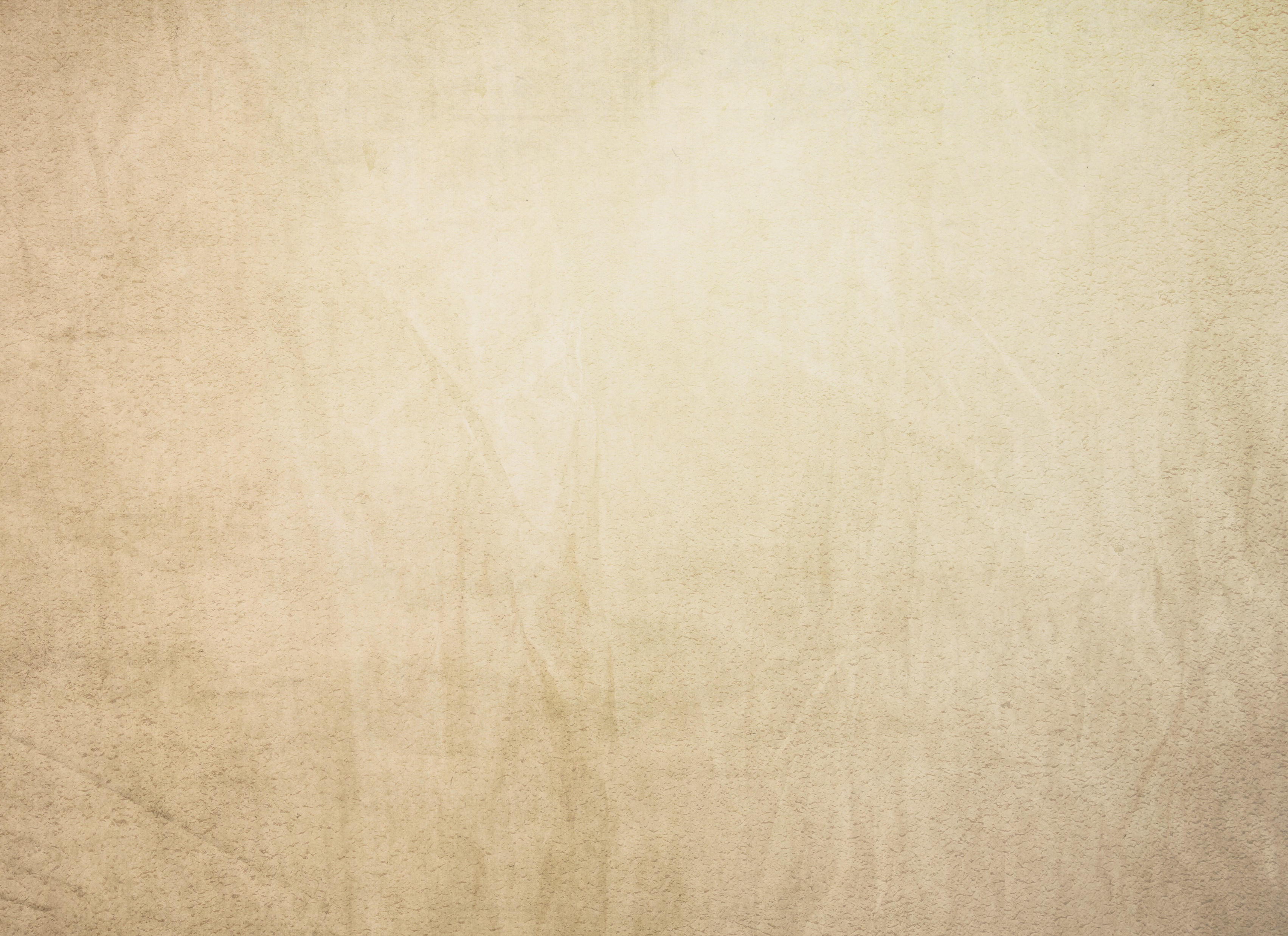 Don’t Follow Their Path
Most false teachers don’t show you they are like this; they live like this behind closed doors
They like to package their doctrine with lots of passages
They want to make you feel good; and you will give them your support
They pretend to be your friend, so you give them more power
On the outside, Balaam looks super spiritual, but we know from other texts (like 2 Peter 2:15) that Balaam was not a good guy

THAT’S HOW FALSE TEACHERS ARE
When teachers/teaching makes us feel good, beware… it might just be false
Not all encouraging teaching is false, but false teachers love to make you feel good
False teachers are like Balaam – they love unrighteous riches
Balaam is presented in Numbers 22 in an interesting way
“God said to Balaam, ‘Do not go with them…’ So Balaam arose in the morning and said to Balak’s leaders, ‘Go back to your land, for the LORD has refused to let me go with you.’” (Numbers 22:12-13, NASB1995); The more leaders with higher positions come with promises of great honor. Balaam says, “‘Though Balak were to give me his house full of silver and gold, I could not do anything, either small or great, contrary to the command of the LORD my God.’”
(Numbers 22:18, NASB1995)
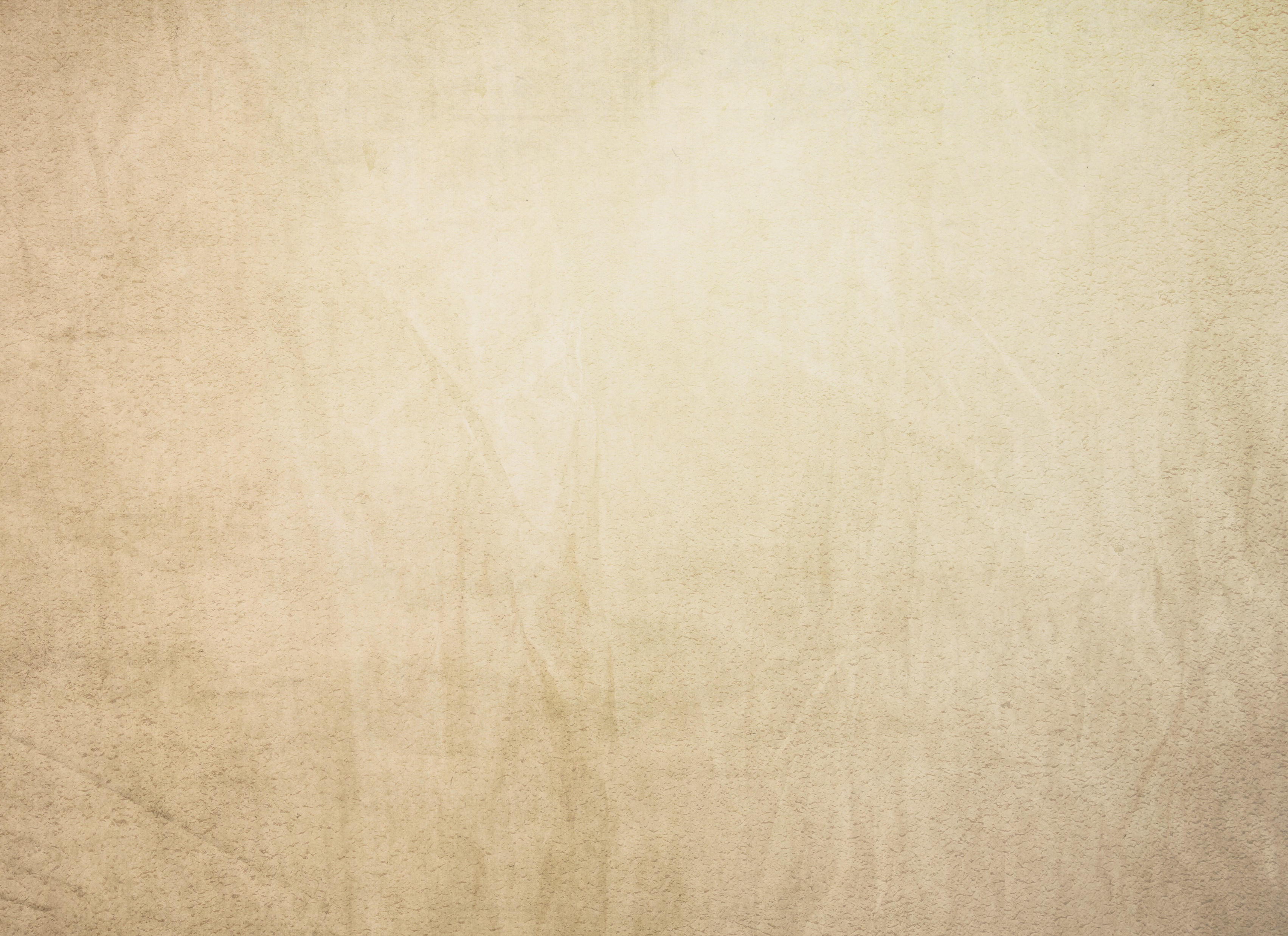 Believers Fall Away Because of False Teaching
2 Peter 2:17-22
False teachers look like they have something to offer, but what they offer is empty!
They are springs without waters
False teachers speak arrogant, vain words
They think they know it all/their gospel is the true one, yet it is not!
Their teaching is vain – it’s not true!
False teachers use emotions, feelings, desires against you
The Gospel is based on facts, not feelings/desires
False teachers use the emotions/desires of weak Christians to turn them away
False teachers promise freedom!
“This is the way to Heaven!”
“This will change your life!”
“If you listen to me, your life will be so much better, and you’ll be serving God!”
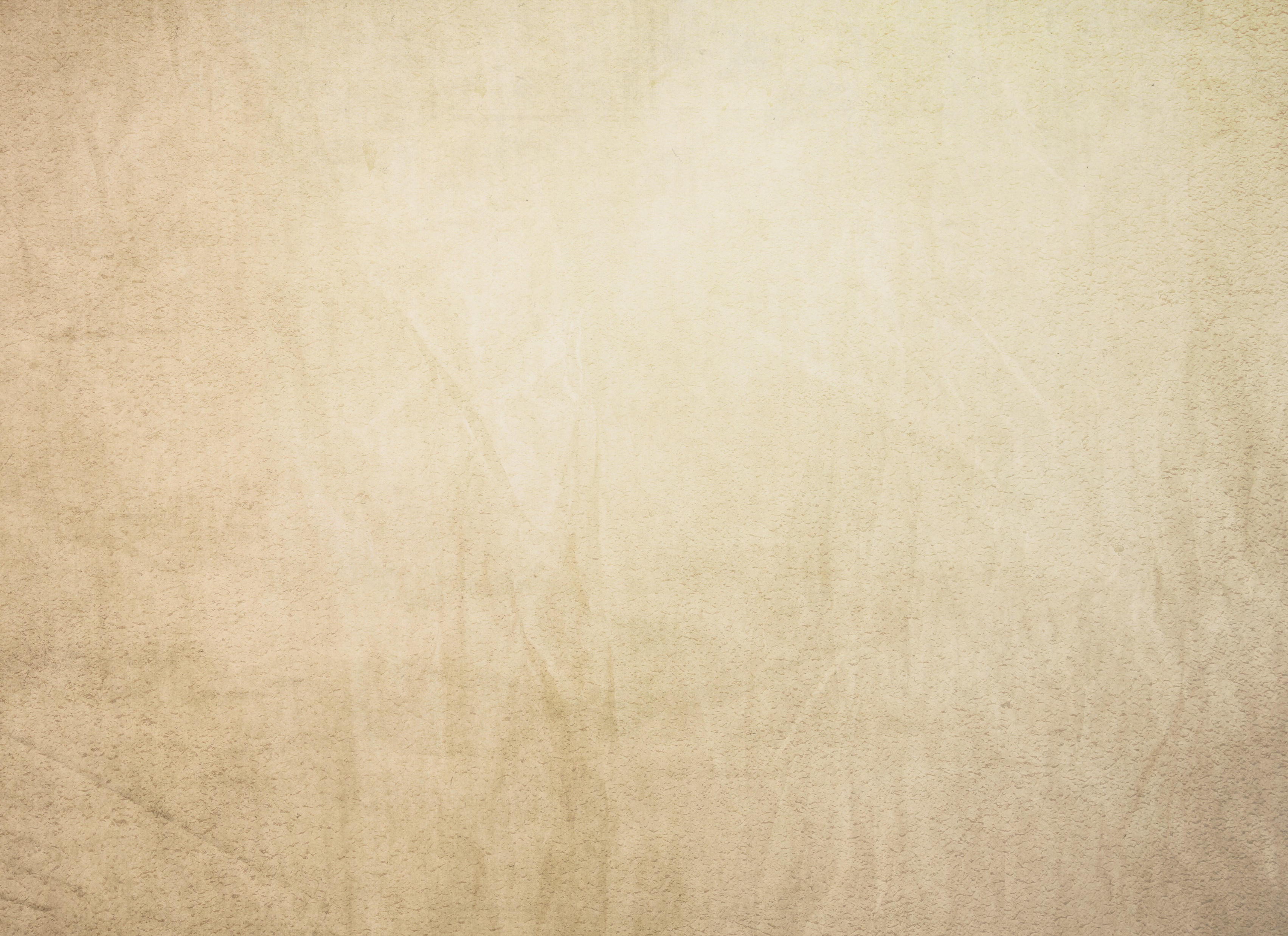 Believers Fall Away Because of False Teaching
The truth is, these false teachers are enslaved themselves… they are enslaved to sin
There may be some teaching that makes life here more fun, but your eternal life will be far more painful if the teaching is false
Make sure those you listen to are telling you the truth
Who is the “they” in vs 20-22?
False teachers
Believers
I don’t know, there’s a case to be made for either
Bottom Line
People do fall away and sometimes it’s because of false teaching – False teacher or believer
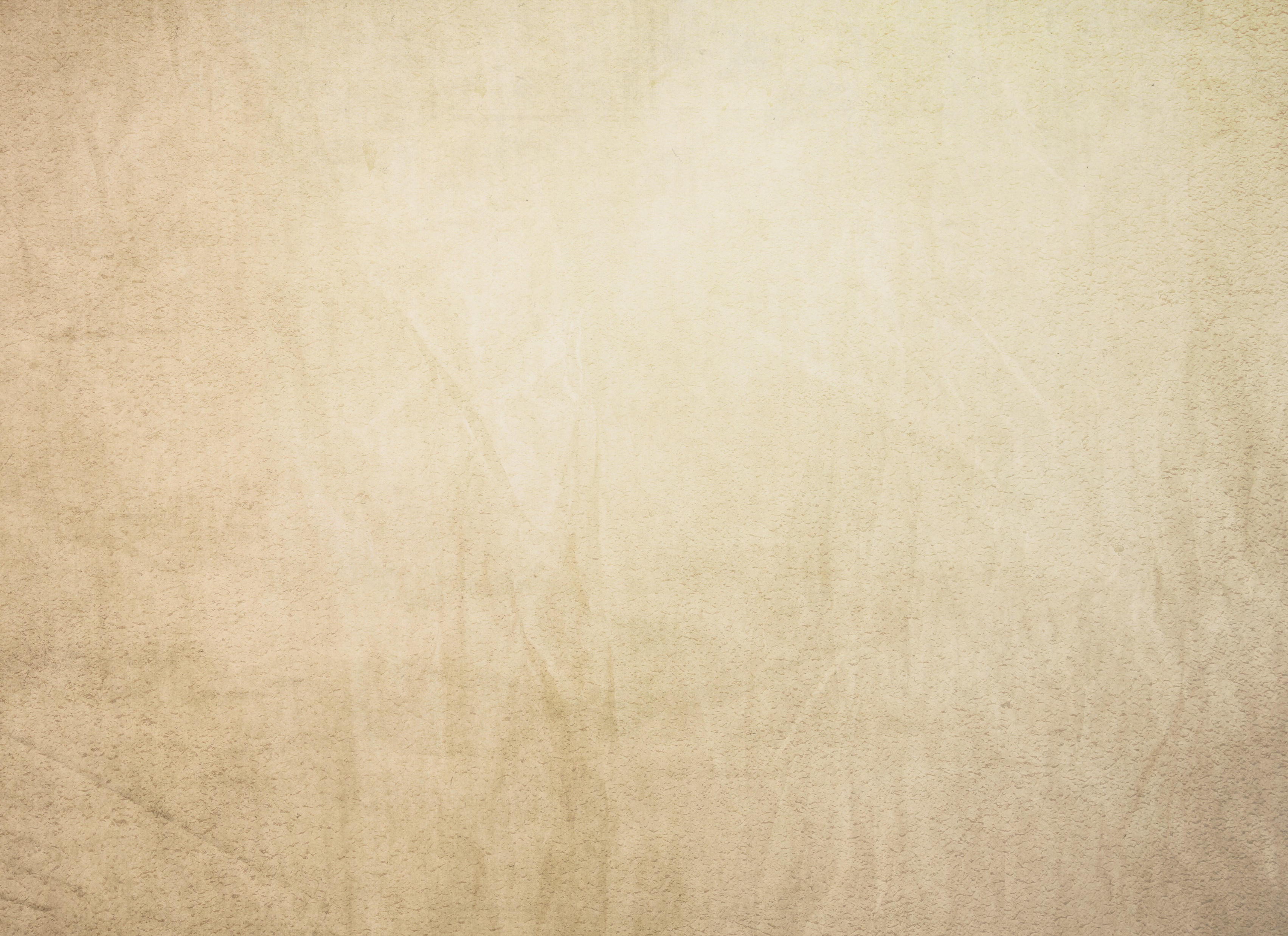 Believers Fall Away Because of False Teaching
“For if, after they have escaped the defilements of the world by the knowledge of the Lord and Savior Jesus Christ, they are again entangled in them and are overcome, the last state has become worse than the first.” (2 Peter 2:20, NASB1995)
Escaped = saved – left the world
Entangled = joined back into sin – joined back to the world
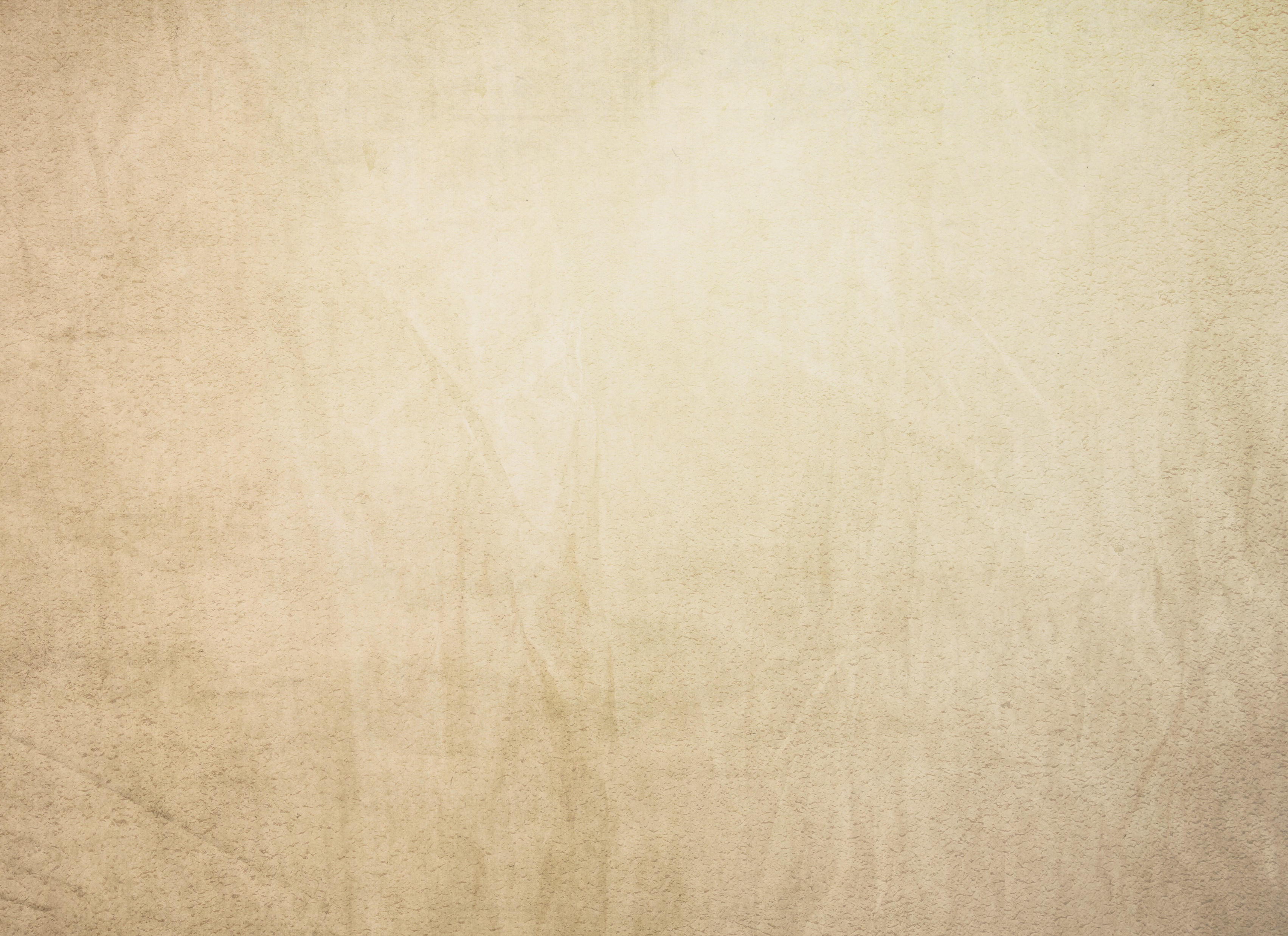 Believers Fall Away Because of False Teaching
Have you ever seen someone who has left the Lord? What does their lives look like?
A lot of the time, this is how their lives begin to look:
Hate God
Hate His people
Don’t want anything to do with religion (“ITS ALL FAKE!”)
They get super deep into sin (“I can do whatever I want! No God will stop me!”)
They get super deep into sin, farther than some Atheists would
While some Atheists/Non-believers will still have some sort of morality or respect towards God’s people, fallen Christian have none of these things
Perhaps part of the reason for this is simply Rebellion against God, but maybe some of it is “Finally, I don’t have all those restraints on me… I’m free”
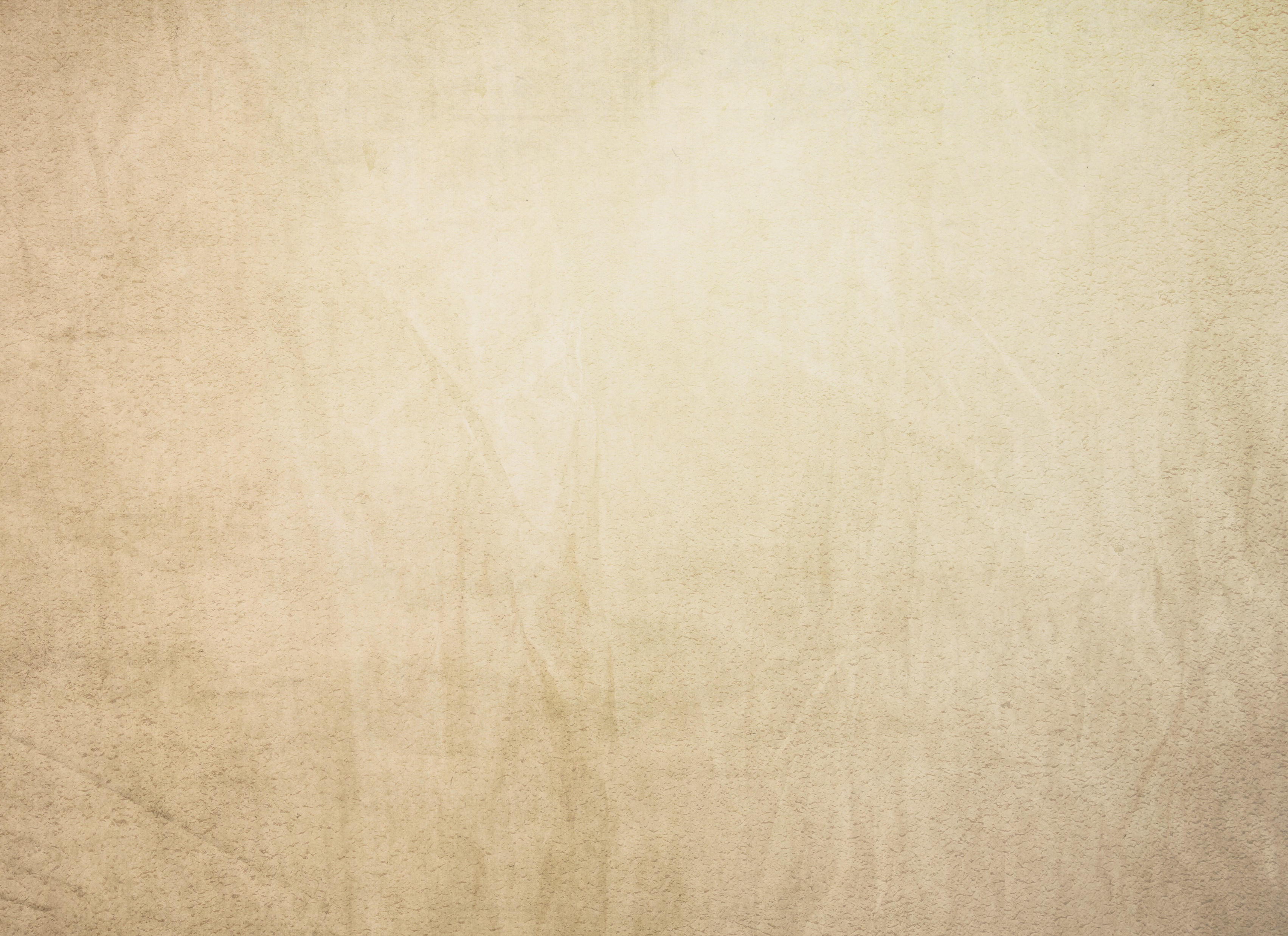 Believers Fall Away Because of False Teaching
A dog returning to its own vomit
Turning on the Lord is disgusting
And to those who see it, it disgusts them too (It should! Maybe sometimes it doesn’t as much as it needs to)
We see people turning away from the Lord, does it disgust us?
It ought to make us want to go and bring them back!
We ought to care enough to try!
“What if I’m not the right person?”
“What if I mess up?”
We ought to try! Seek wisdom; seek guidance; get some wiser people involved in your efforts to bring people back
Too often we are too passive in trying to bring others back to the Lord
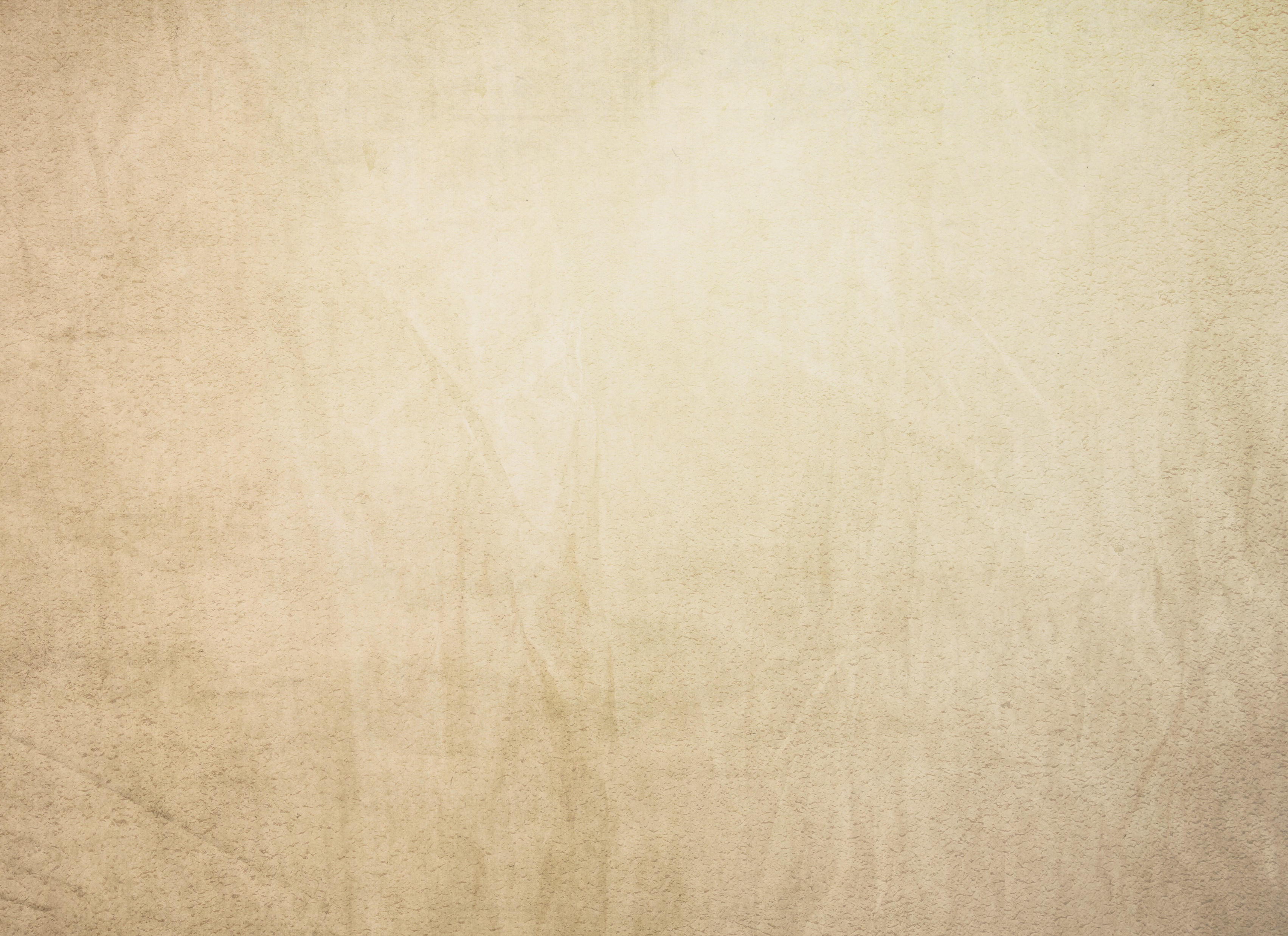 Believers Fall Away Because of False Teaching
The Bottom Line: People do fall away and sometimes it’s because of false teaching – False teacher or believer
We need to be willing to help!
When we see/hear false teaching, reject it! Don’t get enticed by it. If it’s being done publicly, seek out the elders or leading men
Do whatever you can in a way that God will be glorified
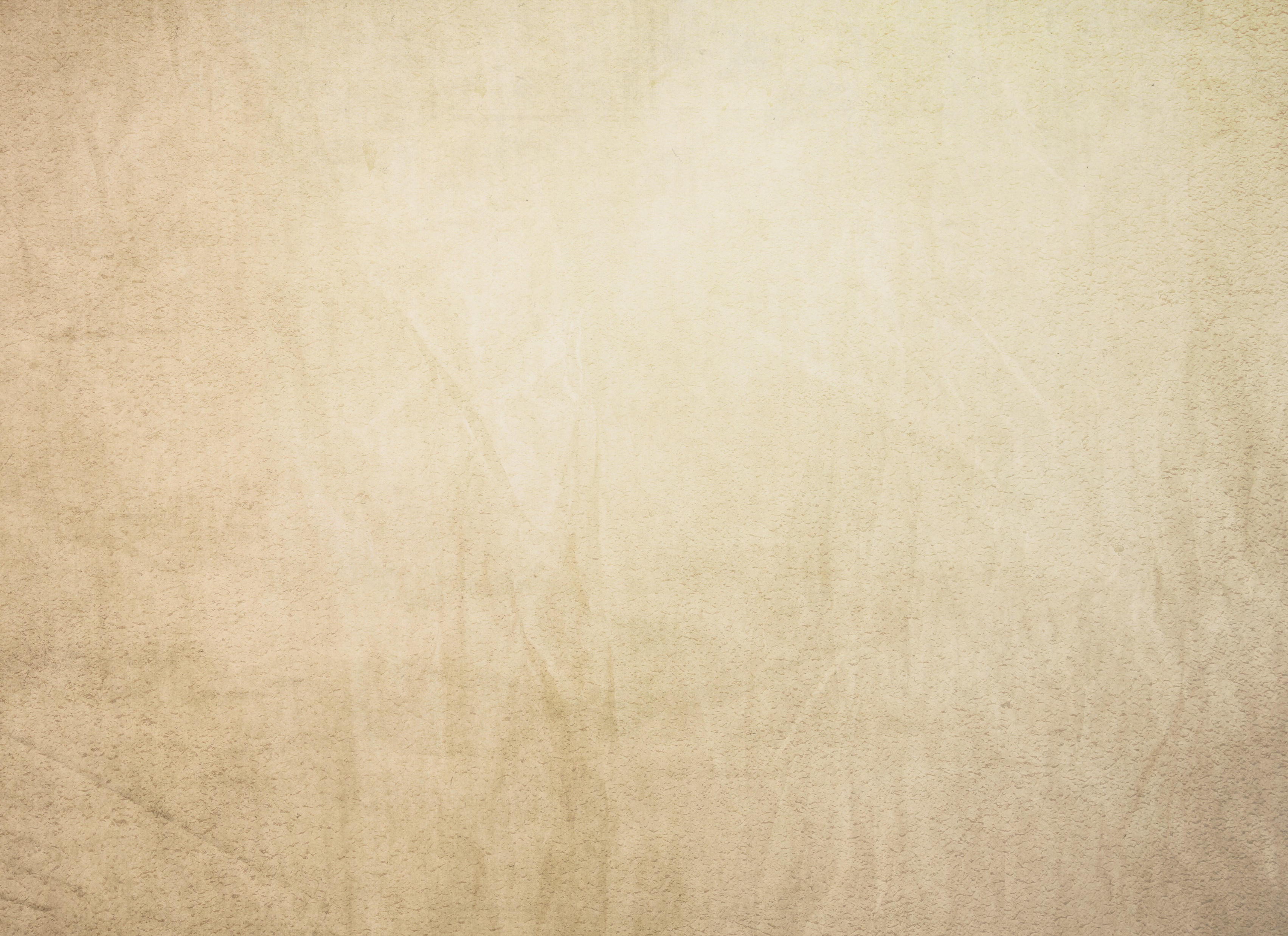 Concluding Passage
“You therefore, beloved, knowing this [people will twist Paul’s letters and the Scriptures], beloved, be on your guard so that you are not carried away by the error of unprincipled men and fall from your own steadfastness, but grow in the grace and knowledge of our Lord and Savior Jesus Christ.” (2 Peter 3:17-18, NASB1995)
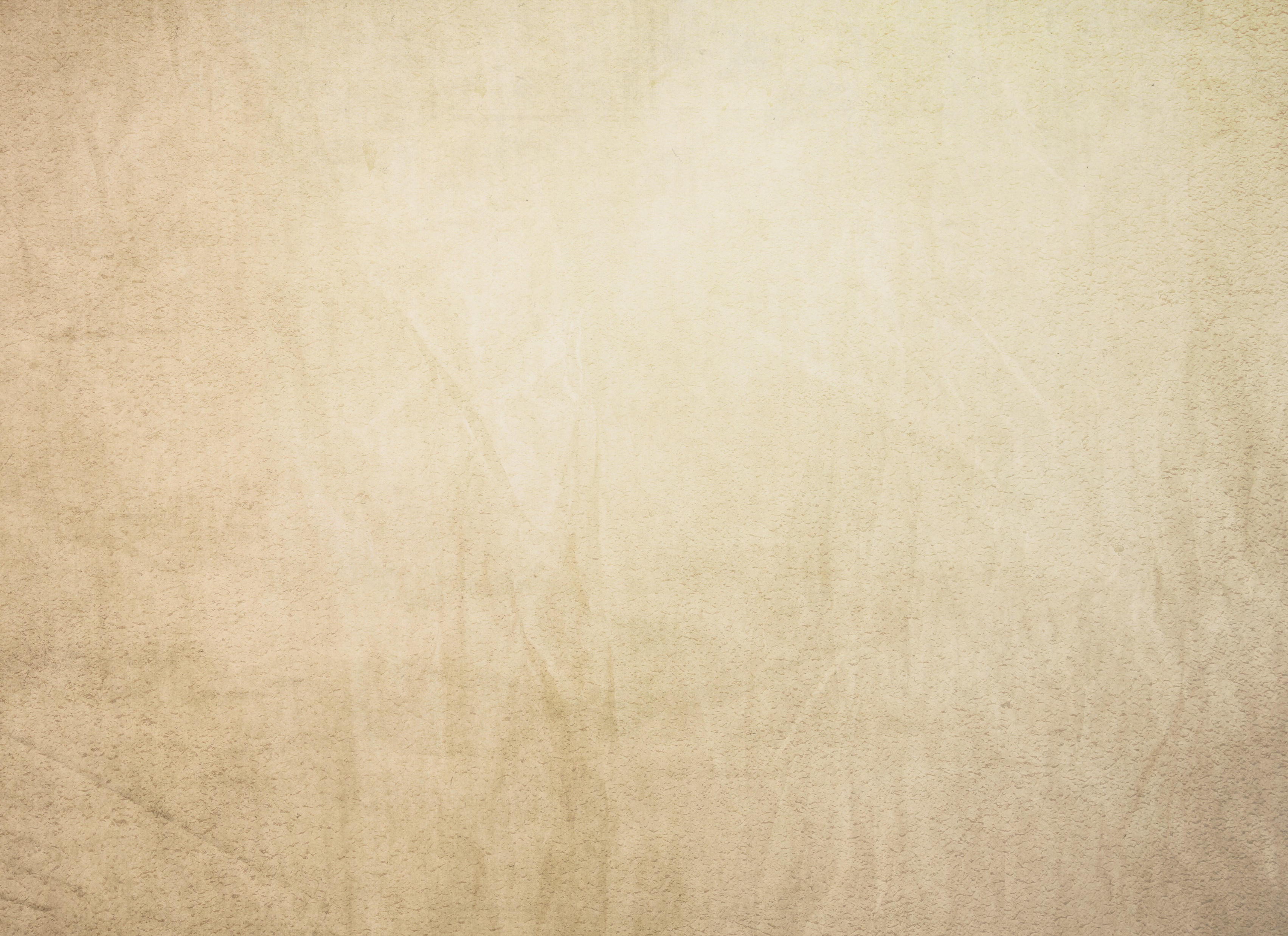 Title
.